Circular Quench Antenna – New Assembly Update
H. Song, S. Dimaiuta, P. Joshi, P. Kovach, M. Anerella 
For Quench antenna efforts at BNL

In collaboration with M. Marchevsky, LBNL, T. Strauss, FANL
9/6/2019
Status Summary
PCB preparations 
The 11th empty PCBs received, 
All the 11 PCBs populated – today (9/6). 
Drawings – completed, PK, MA
3D prints – all the parts received 
Sent to lab machine shop for further cleaning process
Cable preparation for new PCB boards, 32 signals – 60 % completion 
Existing 32 signals
To do 
Check all the 8 PCB of v2015, 8 PCB of v2017, and 11 PCB of v2019
Quench antenna assembly, tests
In parallel to cable preparation 
System integration tests
New assembly
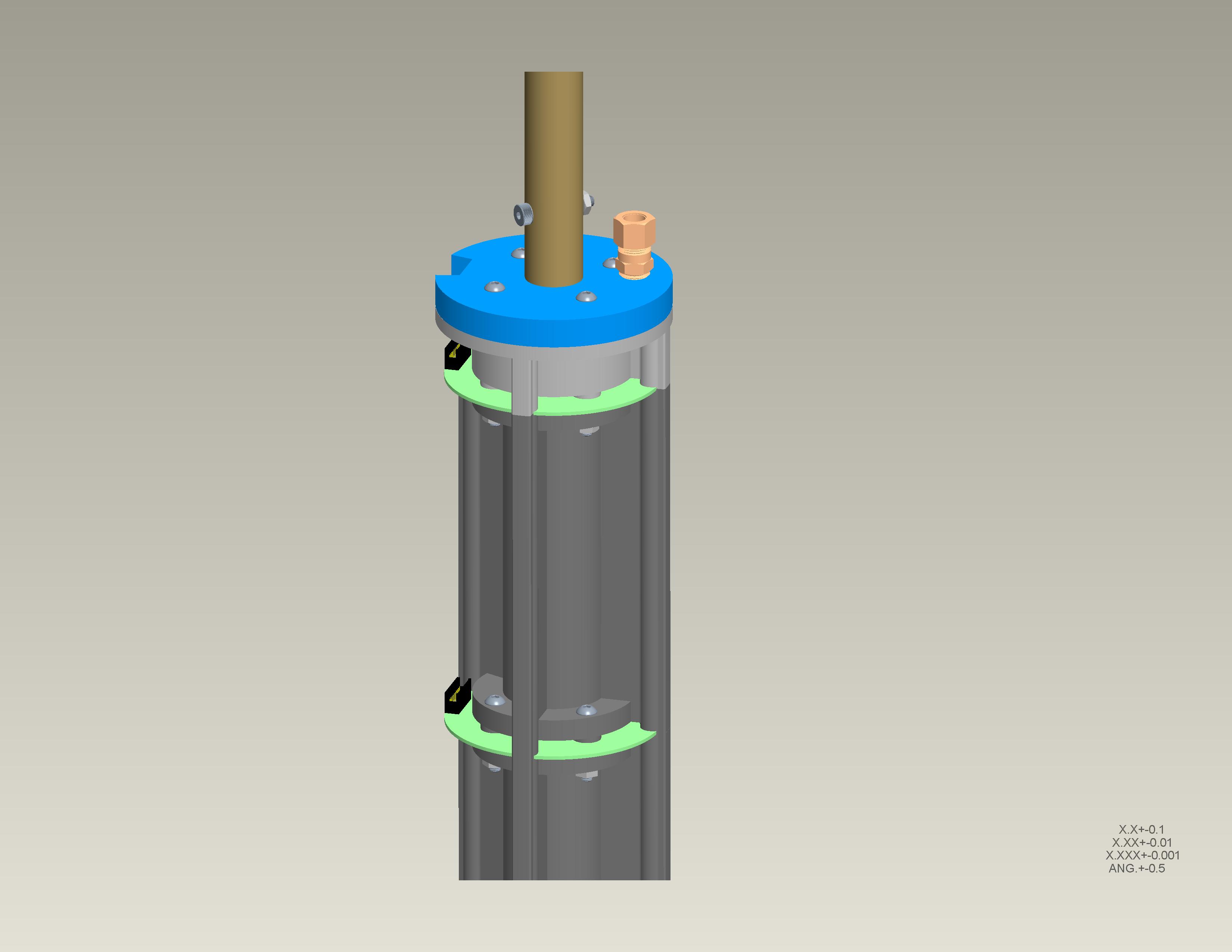 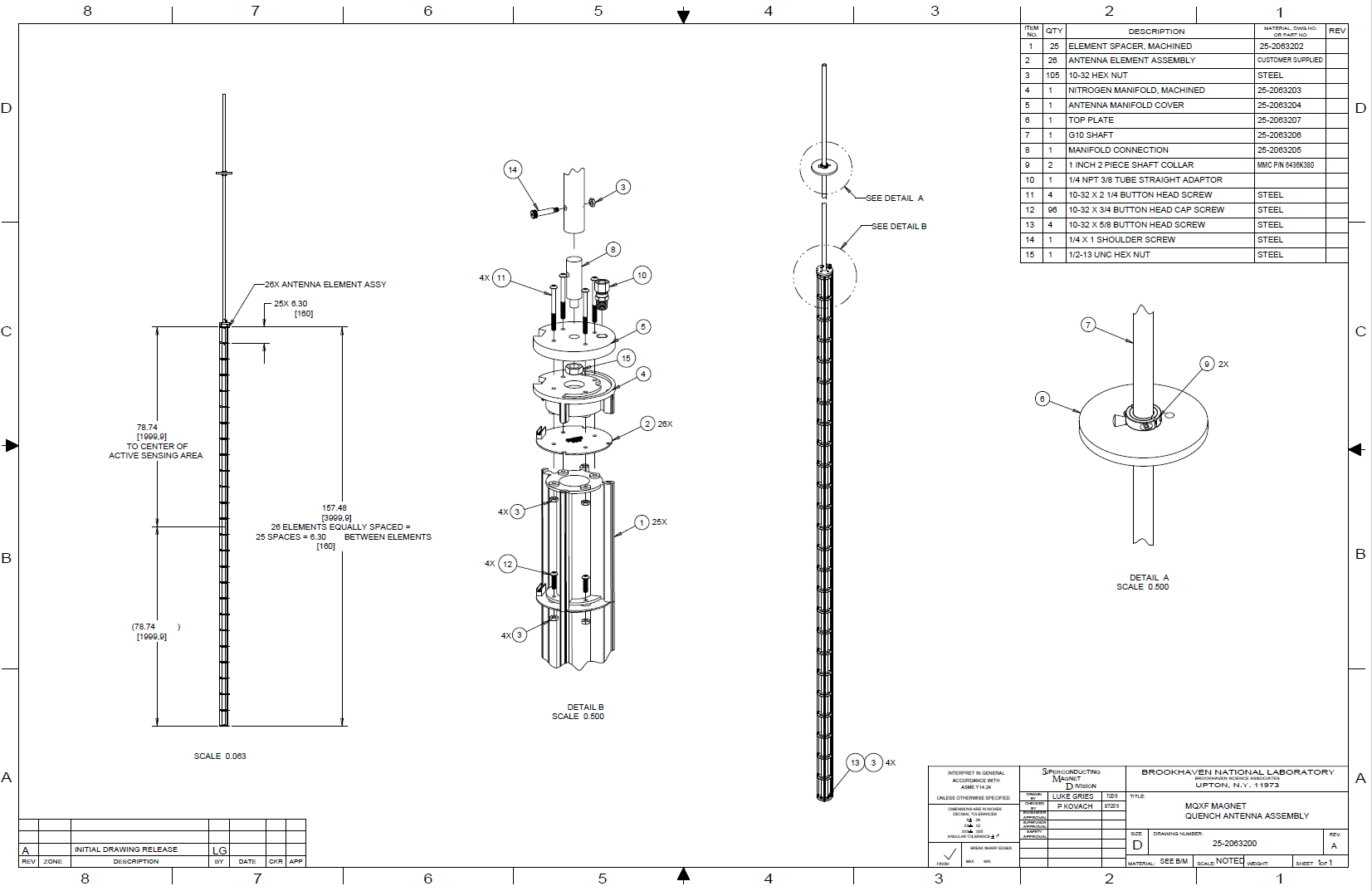 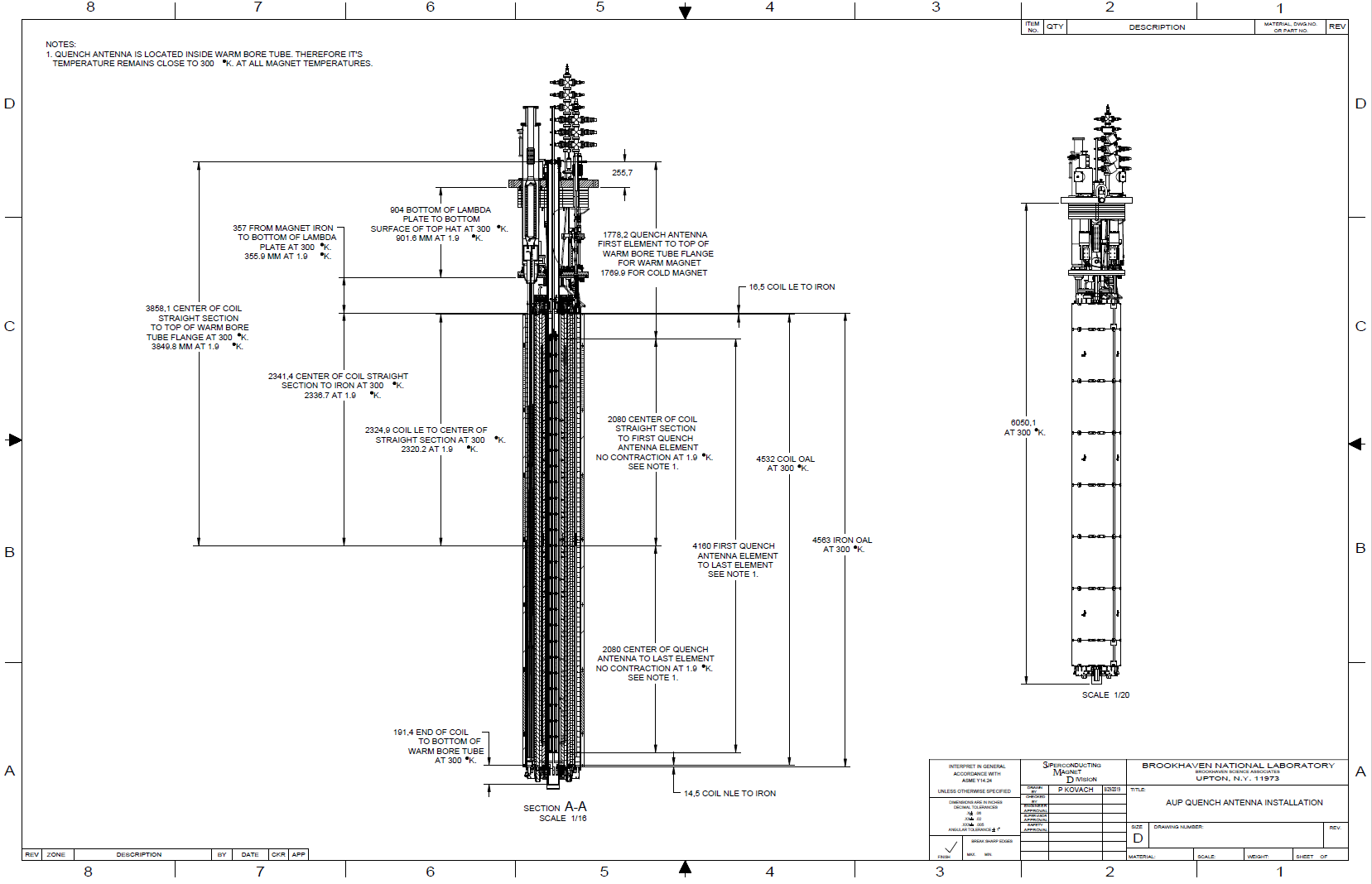 Backup slides